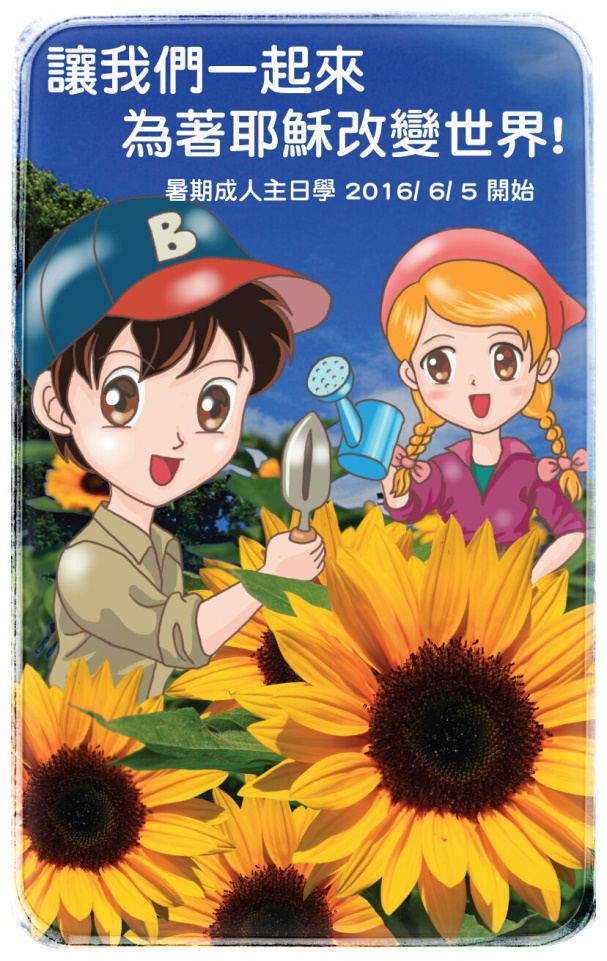 1
[Speaker Notes: Show poster    今天是春季主日學最後一堂。過了退休會，暑期主日學就要開始。今年我們準備Show slide2 with 3 questions.Show 3  這堂課除了教導以外，還會有實習, 因為我們須要有行動才能改變世界。Slide 4    耶穌裝備了11個門徒。他們出去改變了世界。今天神仍然呼召跟隨耶穌的人去改變世界。這才是整全的福音，是福音的大能。你願意嗎？我們希望大家能上這堂課，先讓自己得到改變，因此出去為著耶穌改變世界。]
Make Differences for Jesus in the World
為著耶穌去改變世界 

概論 

蔡明哲長老

5 June 2016
2
[Speaker Notes: Key words in the title:  世界, 改變,耶穌世界 指神的創造, 包括自然，人類。也指敗壞，腐敗，與神對立的人類社會。
Christ calls us to be his disciples in changing the world, just like he called the twelve to change their world two thousand years ago.]
三個問題
CASS/CBCGB
神(耶穌)對我們有什麼期望?
你認識的福音有缺口嗎?
需要多少人才能改變世界?
3
[Speaker Notes: (1) What does God expect of us?
   	    Love God, love our neighbors, go and make disciples of others who will do the same.
(2) How many people does it take to make differences?
(3) What if 
- all followers of Jesus looked beyond the walls of their churches and worked together in reclaiming the world for Christ's kingdom?
- we actually demonstrated God's love for the world instead of just talking about it?
- we embraced the whole gospel of loving God and loving your neighbors?]
神對我們有什麼期望?
CASS/CBCGB
4
[Speaker Notes: (1) What does God expect of us?
   	    Love God, love our neighbors, go and make disciples of others who will do the same.
(2) How many people does it take to make differences?
(3) What if 
- all followers of Jesus looked beyond the walls of their churches and worked together in reclaiming the world for Christ's kingdom?
- we actually demonstrated God's love for the world instead of just talking about it?
- we embraced the whole gospel of loving God and loving your neighbors?]
神對我們有什麼期望?
CASS/CBCGB
愛神 (第一大誡命)
    愛人如己 (第二大誡命)
    去，使人作耶穌的門徒，並且做同樣的事 
    (大使命)
“世人哪，耶和華已指示你何為善。他向你所要的是甚麼呢？只要你行公義，好憐憫，存謙卑的心，與你的神同行。”(彌迦書6:8)
像耶穌 (羅:8:29, 哥後3:18, 約一3:2)
5
[Speaker Notes: (1) What does God expect of us?
   	    Love God, love our neighbors, go and make disciples of others who will do the same.
(2) How many people does it take to make differences?
(3) What if 
- all followers of Jesus looked beyond the walls of their churches and worked together in reclaiming the world for Christ's kingdom?
- we actually demonstrated God's love for the world instead of just talking about it?
- we embraced the whole gospel of loving God and loving your neighbors?]
什麼是福音?
"福音本是神的大能、要救一切相信的..." (羅1:16）
"在基督耶穌裏的、就不定罪了。"（羅8:1）
稱義得救是最重要的福音，但不是全部的福音
整全的福音包括靈魂，肉體 (生活)，和社會的三個層面的需要；彼此不能分開的
我們這門課特別談論福音在社會的層面。
福音釋放出極大的能力，激發人承擔社會責任，從事社會関懐和社會改革。
6
[Speaker Notes: Jesus is 人子又是神子care for spiritual ned as well as physical need.  The woman with 血漏 Jesus healed her, restored her worship in the temple, and cleaned her in front of people (social need).


我們責任是宣告和活出那好消息，因此世人能夠聽到，看到，和感受到神的愛。神是莊稼收成的主。但是我們必須鬆土，栽種，澆水。]
你認識的福音有缺口嗎?
CASS/CBCGB
信心是福音的必需條件
恩典
救恩
信心
7
你認識的福音有缺口嗎?
CASS/CBCGB
信心是福音的必需條件
恩典
救恩
信心
“行為”在耶穌的福音裏有份嗎?
8
[Speaker Notes: Faith in action is what makes Christian a Christian.]
你認識的福音有缺口嗎?
CASS/CBCGB
信心是福音的必需條件
恩典
救恩
信心
“行為”在耶穌的福音裏有份嗎?
信心若沒有行為就是死的。” (雅 2:17)
沒有行為的福音是有缺口的!
恩典
救恩 + 行為
信心
9
[Speaker Notes: Faith in action is what makes Christian a Christian.]
如何傳福音?
CASS/CBCGB
口傳、言傳、生命傳
不整全的褔音只重視口傳
以為舉手決志， 甚至受洗人數越多越成功
整全的褔音除了口傳更注重生命傳
信心和愛心的行動
褔音是看得見，聽得到，摸得著的好消息
帶出更大的能見度
你自己就是那好消息！是嗎？
10
[Speaker Notes: Faith in action is what makes Christian a Christian.
早期基督徒受羅馬帝國迫害。最熟悉的包括尼碌王於主後70年火嫈羅馬城 卻歸罪基督徒。到第三世紀，迫害情況改善，基督教得到廣傳。主要原因是當時基督徒的善行。有一次，羅馬發生瘟疫，有錢有勢的逃出城，基督徒卻留下照顧病 人。當時的基督徒也特別看顧窮人，婦女，兒童，和社會𥚃被忽視的群眾。他們的行為見證改變了世界，許多人接受基督教。

我們算是福音派教會。非常注重傳福音。
事工和傳福音有關。談的也是和傳福音有關。福音 怎麼的福音？不整全。如何傳褔音？僅口傳]
Now Here
福音本是神的大能
CASS/CBCGB
得救
肉體死亡
我們與基督同活
認識, 順服, 效法, 服事, 榮耀耶穌
與基督一同復活, 一同坐在天上
死在過犯罪惡之中
在成聖過程中, 信心的行為帶出榮神益人的豐盛生命
11
[Speaker Notes: 在得救之後成聖的過程中，福音繼續扮演重要角色。它讓耶穌的門徒得到豐盛的生命。]
整全的福音能夠改變世界
CASS/CBCGB
耶穌呼召今天的門徒去改變世界正像祂二千年前呼召十二個門徒去改變世界一樣
恩典
救恩    +     行為
信心
改變眾人
建立與世界的關係
個人改變 
建立與神關係
整全福音的願景是使神的國降臨-在地上，而非遙遠的天上；現在，而非未來。(太6:10）
12
[Speaker Notes: Faith in action is what makes Christian a Christian.

信心帶出的行為能改變人心。
Francis of Assisi: 「總要傳福音；但是只在必要時才用口傳」]
反應出神對我們期望的行為
CASS/CBCGB
第一大誡命 (愛神)
大使命 
(愛人靈命/
傳福音)
第二大誡命
 (愛人如己)
幫助有需要的鄰居
使作門徒
愛是一切行為的出發點 Love in Action
13
[Speaker Notes: 基督教信仰 是講愛

愛不僅在口舌和言語。愛是行動的。神的榜樣：差遣兒子降世為人。愛的真諦：不做不該做的事，同時做該做的事。愛和喜歡不同。喜歡是為了得著，而愛卻是為了付出。

愛人如己--》㩘性自我


不要獻祭供物 要的是心。沒有心的獻祭不是神所喜愛的。獻祭應該是愛神的自然表現。第一誡命就是神要我們的心。第二誡命和大使命是我們的奉獻。所以，順服第一誡命是順服 第二誡命和大使命的根本。這也就是為什麼，在門徒離開耶路撒冷去傳福音之前，耶穌先要堅定他們愛主的心。記得耶穌復活後，在加利利海旁，問彼得三次，你愛 我嗎？
Do you get stuck in your spiritual growth? If yes, try to get up, go, and do something to serve Him.  Those actions will unstuck you, inspire you to follow Him closely.  
Feedback 正面循環

Note: 愛神，個人靈性操練，愛不祇是舌頭 嘴巴，愛主的表現就是愛人，愛人的靈魂 --》大使命；愛人的生命，行公義好憐憫。如此行就是整全的福音。

托爾斯泰 寫過一些小品文章 譬如二個老人， 用小説方式 討論人為什麼活 
人們以為自己只是靠對自己的關心活著的，其實他們完全是靠愛活著的。誰生活在愛𥚃，誰就住在上帝𥚃面，上帝也住在他𥚃面，因為上帝就是愛。
我們活在世上，神要我們以愛和善行還願。]
教會進入世界的三大事工
CASS/CBCGB
教會
差傳
社區外展
社會關懷
教會附近
全球
世界
基督的門徒應當為著耶穌改變世界
14
[Speaker Notes: 個人改變 與神的關係。 眾人改變，與世界的關係]
需要多少人才能改變世界?
CASS/CBCGB
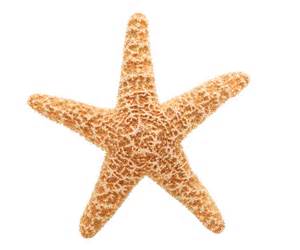 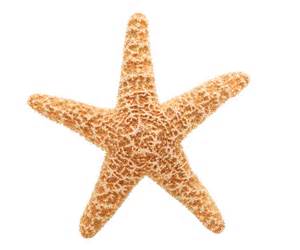 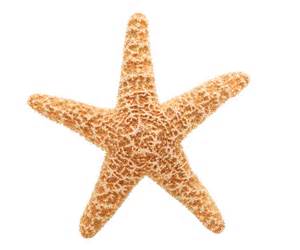 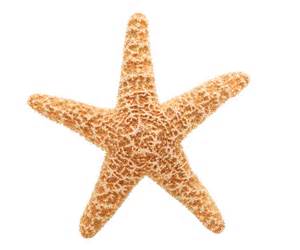 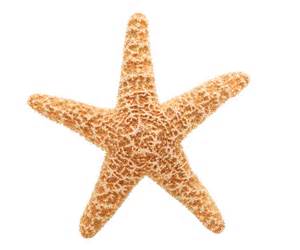 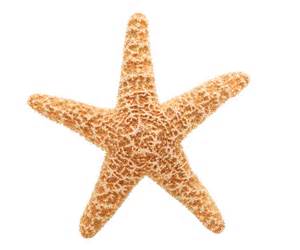 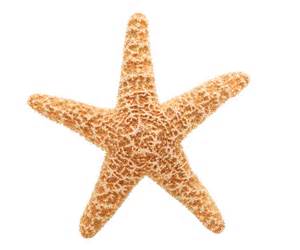 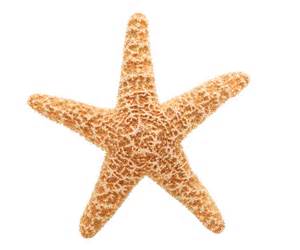 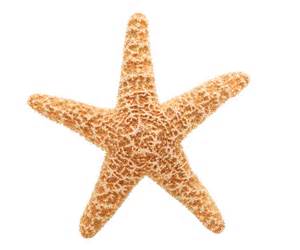 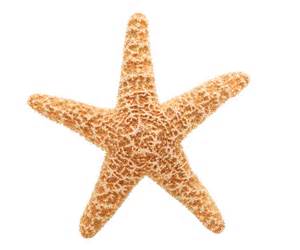 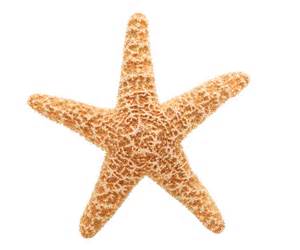 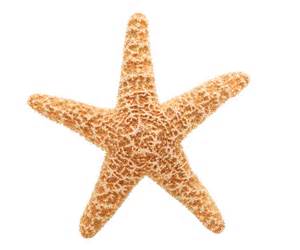 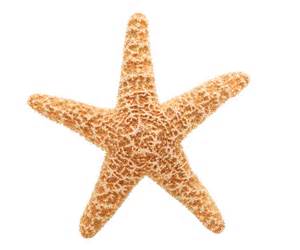 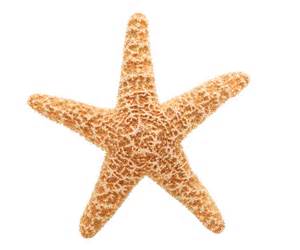 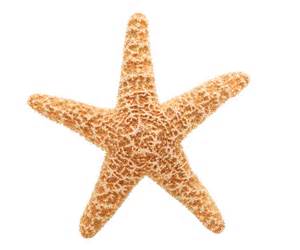 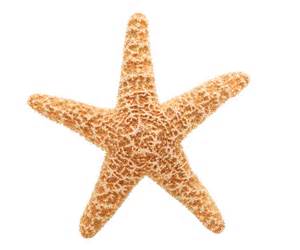 15
需要多少人才能改變世界?
CASS/CBCGB
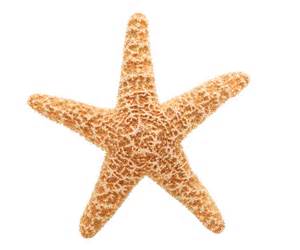 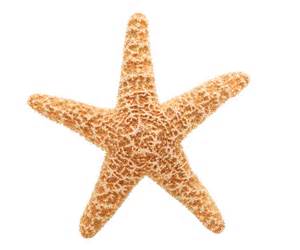 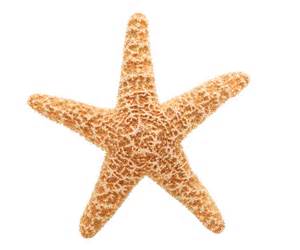 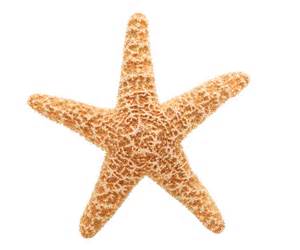 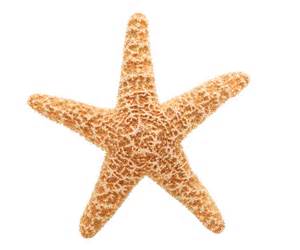 ONE
1
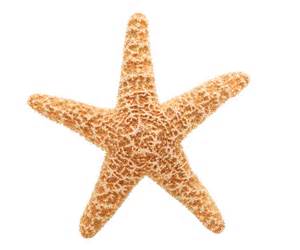 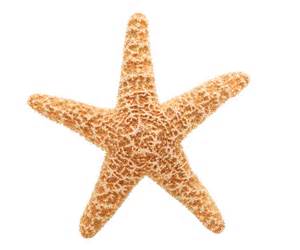 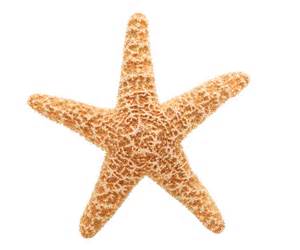 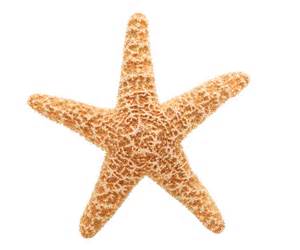 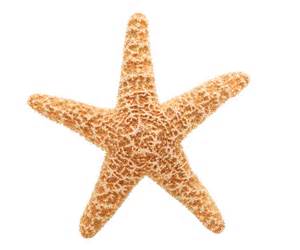 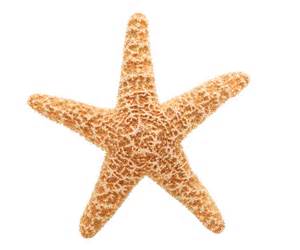 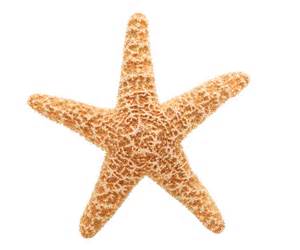 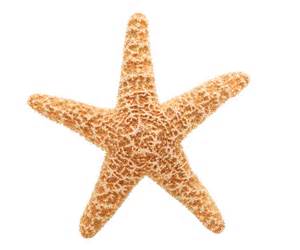 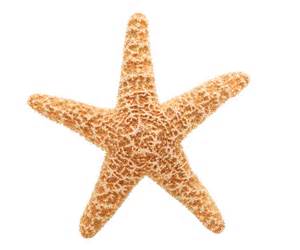 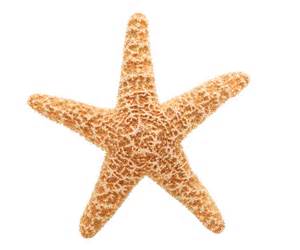 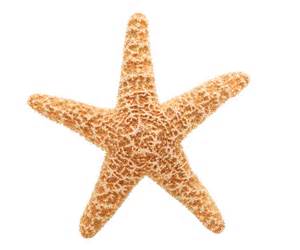 16
[Speaker Notes: God will do the rest
例子: 五瓶二魚, 基甸 30 soldiers

蝴蝶效應
感動，激勵其他人參與]
課程的目的, 重點, 和安排
CASS/CBCGB
目的
教導並鼓勵學生“去，為著耶穌改變世界”
安排
教義教導
工場實習
復習, 討論, 見證 (Recitation)
重點
主要: 社會關懷
次要: 社區外展,差傳
17
[Speaker Notes: (1) What does God expect of us?
   	    Love God, love our neighbors, go and make disciples of others who will do the same.
(2) How many people does it take to make differences?
(3) What if 
- all followers of Jesus looked beyond the walls of their churches and worked together in reclaiming the world for Christ's kingdom?
- we actually demonstrated God's love for the world instead of just talking about it?
- we embraced the whole gospel of loving God and loving your neighbors?]
課程表 (1/2)
CASS/CBCGB
18
課程表 (2/2)
CASS/CBCGB
19
實習機會
CASS/CBCGB
請於6/18前登記
20
老師群
CASS/CBCGB
大班課老師
曾陽生， 黃俊文， 夏宗蓓，蔡明哲
復習課老師
胡忠義，曾陽生，李新宇，蕭萬斌，盧漢台，程中珊，王繼勇，汪新文，
Frank Huang
實習領隊
談秉遜，黃仲傑，蕭萬斌，邵可鑲，顏思民
21
[Speaker Notes: Key words in the title:世界, 改變,耶穌世界 指神的創造, 包括自然，人類。也指敗壞，腐敗，與神對立的人類社會。
Christ calls us to be his disciples in changing the world, just like he called the twelve to change their world two thousand years ago.]
參考書
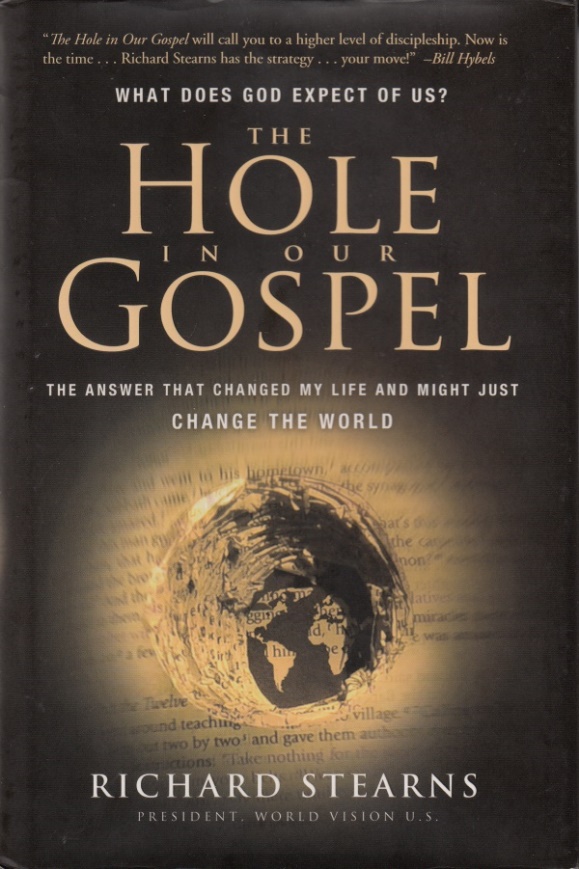 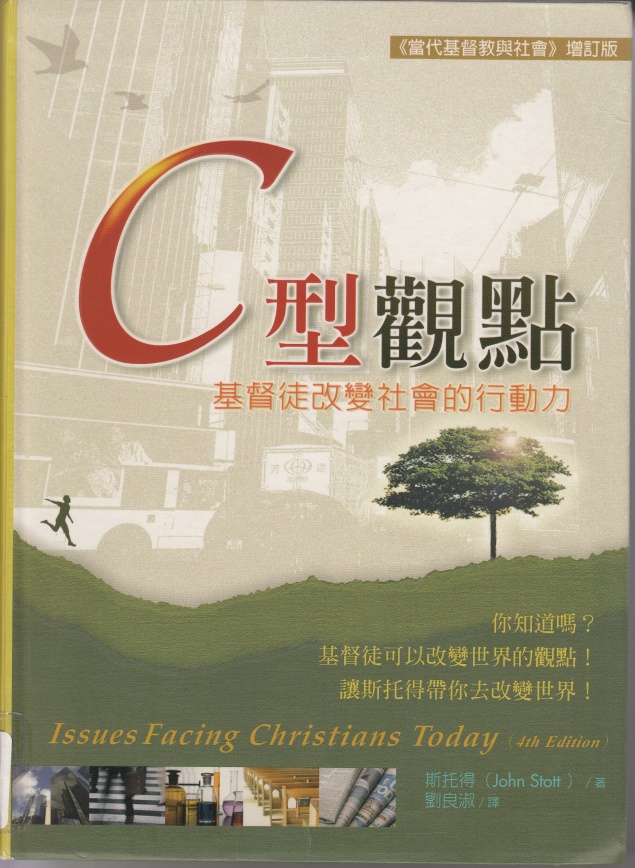 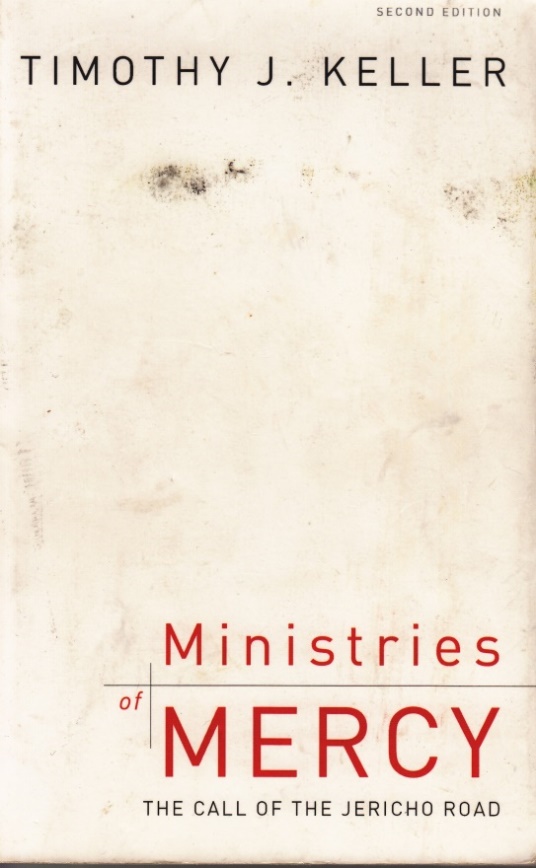 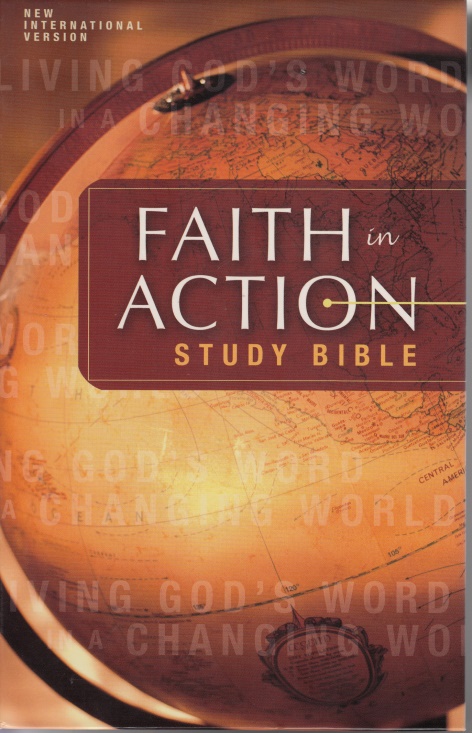 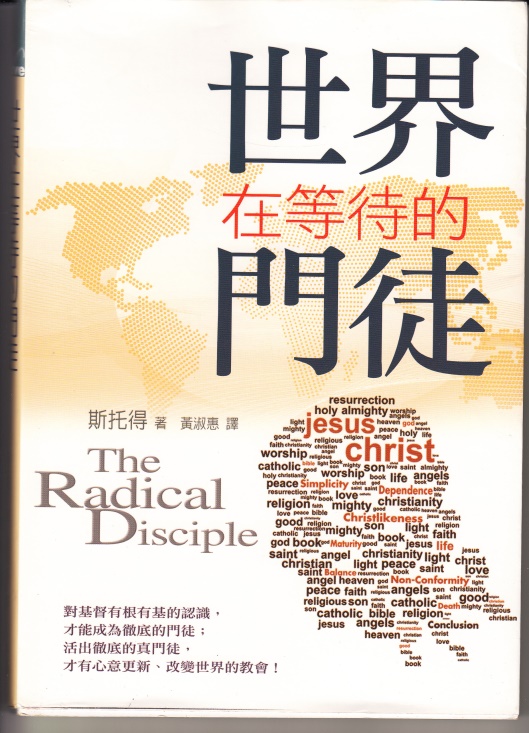 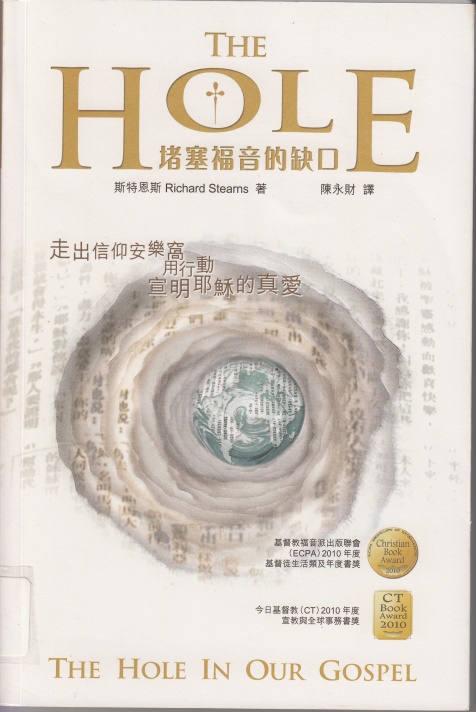 22
參考書
CASS/CBCGB
Richard Stearns, The Hole in Our Gospel, Thomas Nelson, 2009 (中文翻譯: 堵塞福音的缺口, 陳永財, 2011)
Timothy J. Keller, Ministries of Mercy, P&R Publishing, 1997
John Stott, Issues Facing Christians Today (4th Edition), Zondervan, Grand Rapids, Michigan, 2006 (中文譯本: C型觀點-基督徒改變社會的行動力,劉良淑,台灣校園出版社, 2009)
Faith in Action Study Bible: Living God’s Word in a Changing World, Zondervan, 2005
John Scott, The Radical Disciple: Some Neglected Aspect of Our Calling, 2010 (中文譯本: 黃淑惠, 世界在等待的門徒, 台灣校園, 2015)
教會圖書館有存書
23